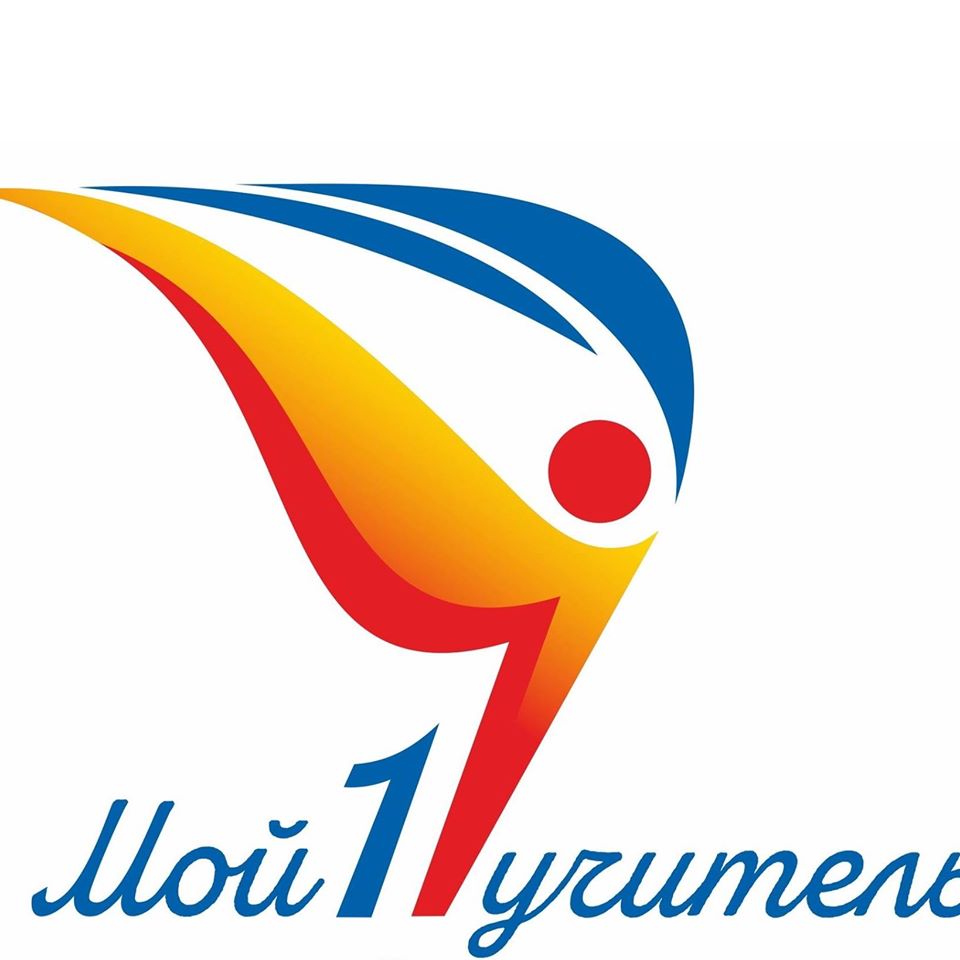 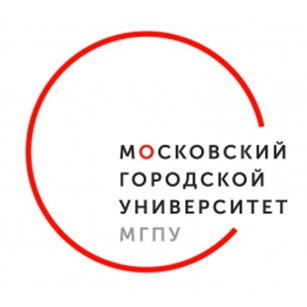 Всероссийская Олимпиада «МОЙ ПЕРВЫЙ УЧИТЕЛЬ» номинация «Психолого-педагогическое сопровождение учащихся»17.03.2021
Ведущие:
Поставнев Владимир Михайлович – кандидат психологических наук, начальник департамента психологии института педагогики и психологии образования ГАОУ ВО «Московский городской педагогический университет» 
Павленко Татьяна Андреевна - кандидат психологических наук, доцент департамента психологии института педагогики и психологии образования ГАОУ ВО «Московский городской педагогический университет», член жюри Всероссийской Олимпиады педагогов начальной школы «Мой первый учитель»
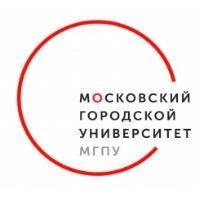 В 2017 году по инициативе Общероссийского Профсоюза образования запущен новый проект для педагогов начальной школы – Всероссийская олимпиада "Мой первый учитель".
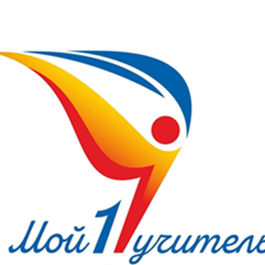 Преимущества для участников
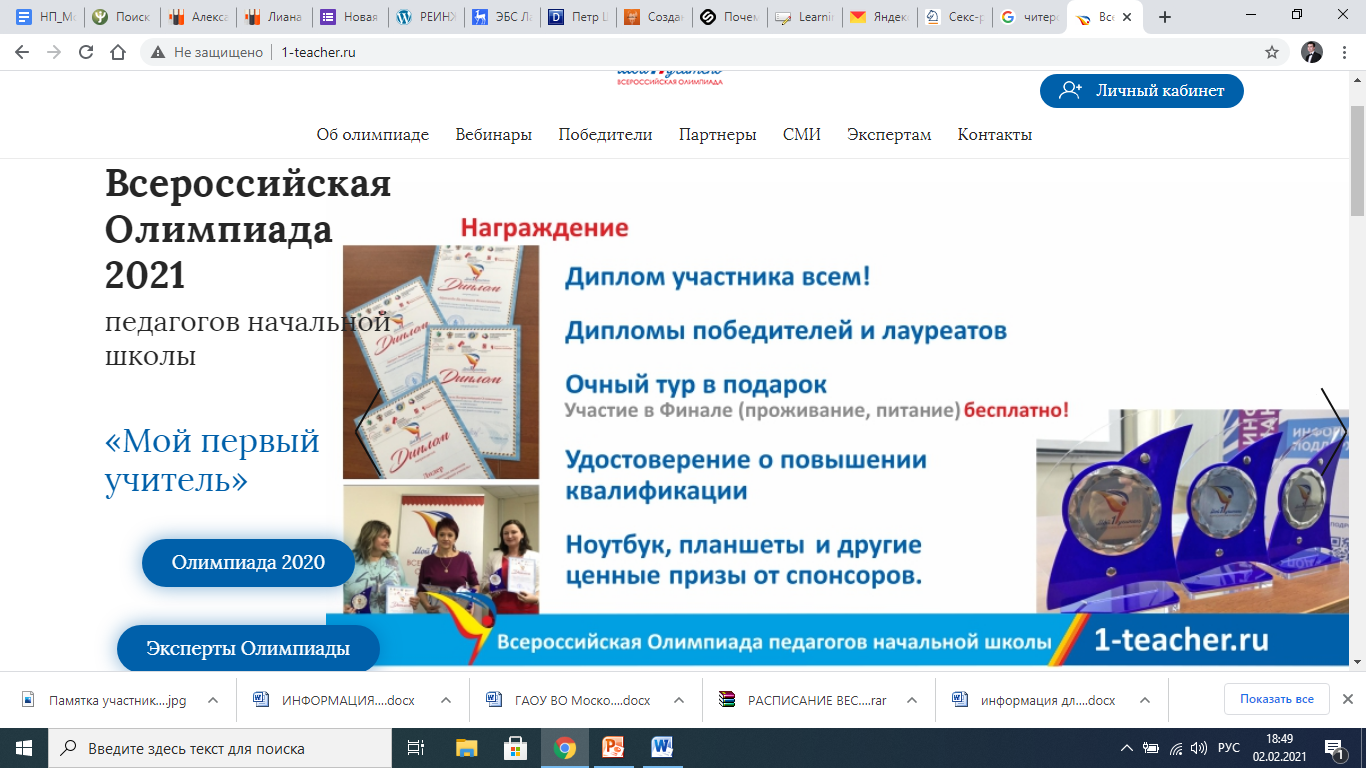 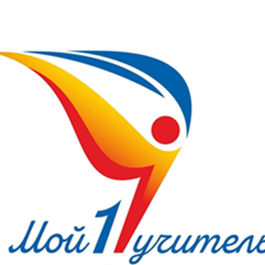 Каждый финалист получает документ о повышении квалификации
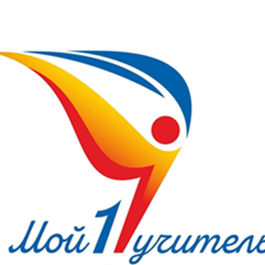 ПОБЕДИТЕЛИ 2019 - Анна Данилова (Архангельская область), Елена Кузнецова (Орловская область), Дарья Пеняскина (Тамбовская область) и участники финала (г. Санкт-Петербург)
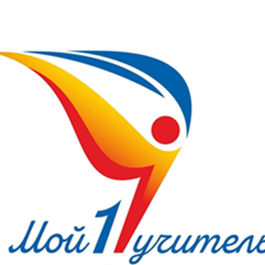 Этапы Олимпиады - 2021
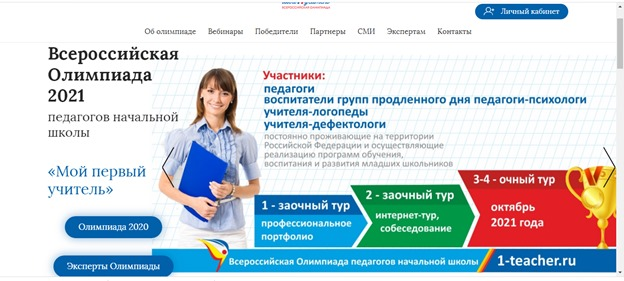 1 тур (заочный, отборочный)
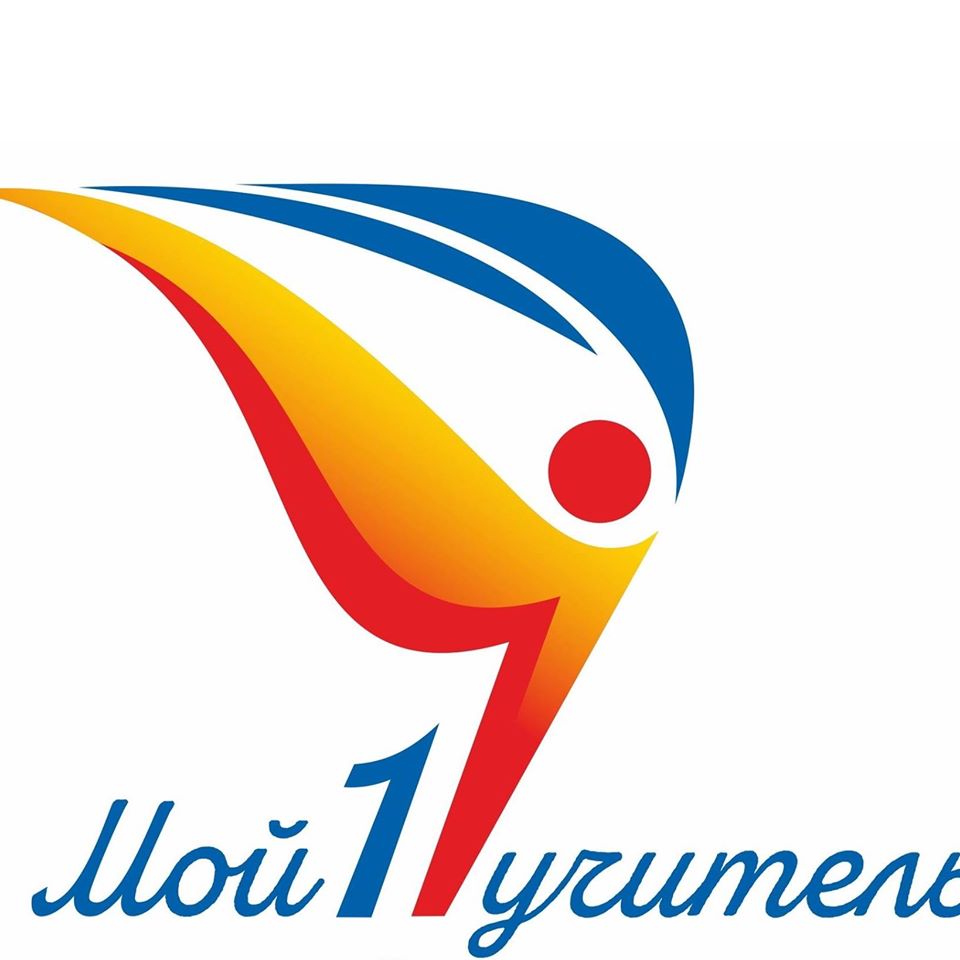 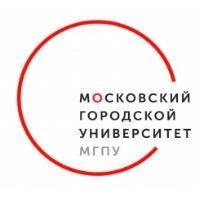 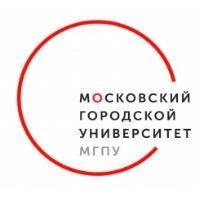 Регистрация на сайте
Представление портфолио
Раздел 1. Общие сведения о педагоге 
Раздел 2. Данные о профессиональной деятельности педагога 
Раздел 3. Аннотация проекта профессиональной деятельности в рамках выбранной номинации
Критерии оценки проекта:
2 тур (интернет-тур)
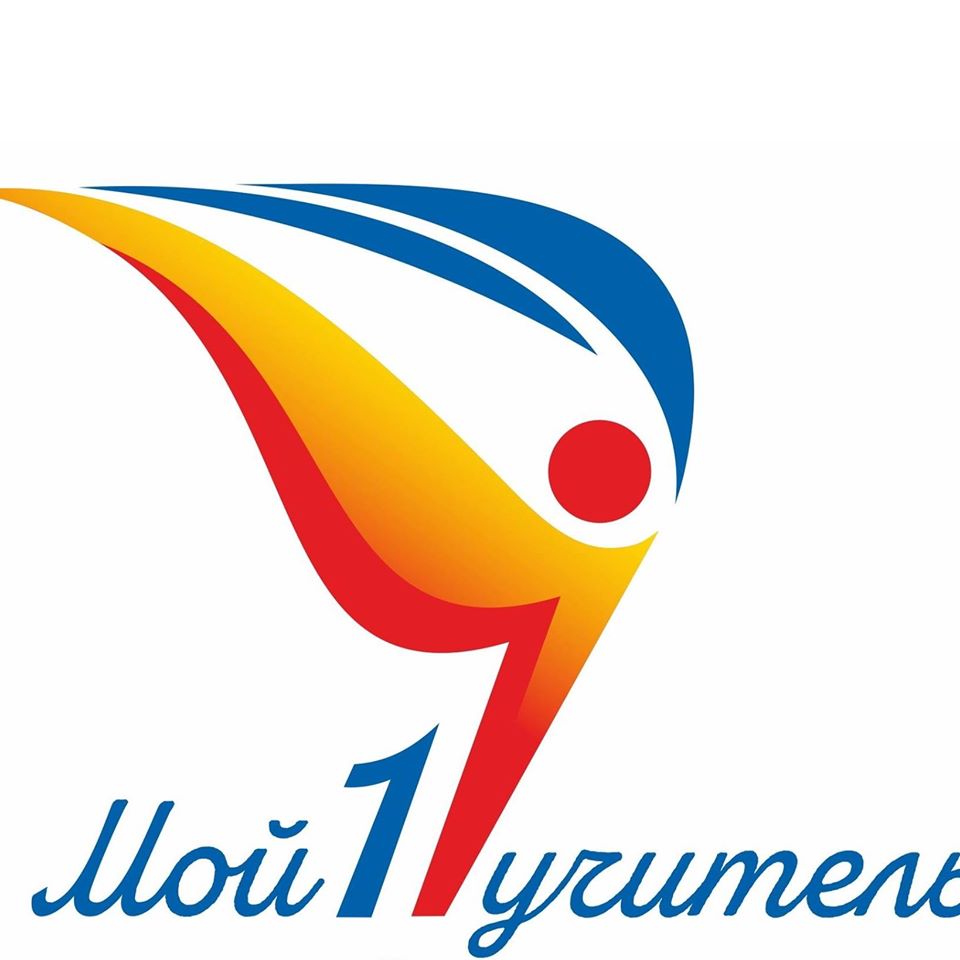 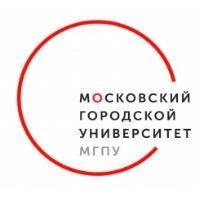 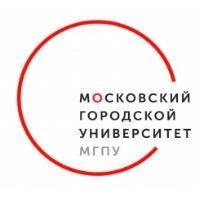 Описание проекта и видеозапись.
Интернет-собеседование.
Участники Олимпиады присылают развернутое описание проекта, представленного на 1 туре, и видеозапись фрагментов (уроков, мероприятий) деятельности детей и педагога, отражающих содержание этапов проекта. После просмотра видеозаписи членами жюри, проводится интернет- собеседование с участником.
Критерии оценки представленных материалов - проекта и видео (до 50 баллов)
1. Актуальность, реалистичность и востребованность проекта в современной образовательной практике. 
2. Последовательность и содержательность этапов реализации проекта, их соответствие цели и задачам проекта. 
3. Наглядность/иллюстративность видеоматериалов, отражение в них содержания проекта. 
4. Представленность в материалах деятельности и педагога, и детей, отношения участников к осуществляемой деятельности. 
5. Отражение в видеоматериалах всех этапов реализации проекта.
Критерии оценки собеседования (до 50 баллов)
1. Понимание задач профессиональной деятельности, приоритетных 
целей начального образования, соотнесение их с представленными материалами. 
2. Понимание смысла проектной (и исследовательской при наличии) деятельности, ее логики и этапов. 
3. Аргументированность ответов на вопросы, предъявление личной точки зрения. 
Рефлексия собственной профессиональной позиции и деятельности. 
Осмысление и оценка результатов (учебных, методических, научных, 
социальных и пр.), успехов и неудач проекта.
3 тур (очный)
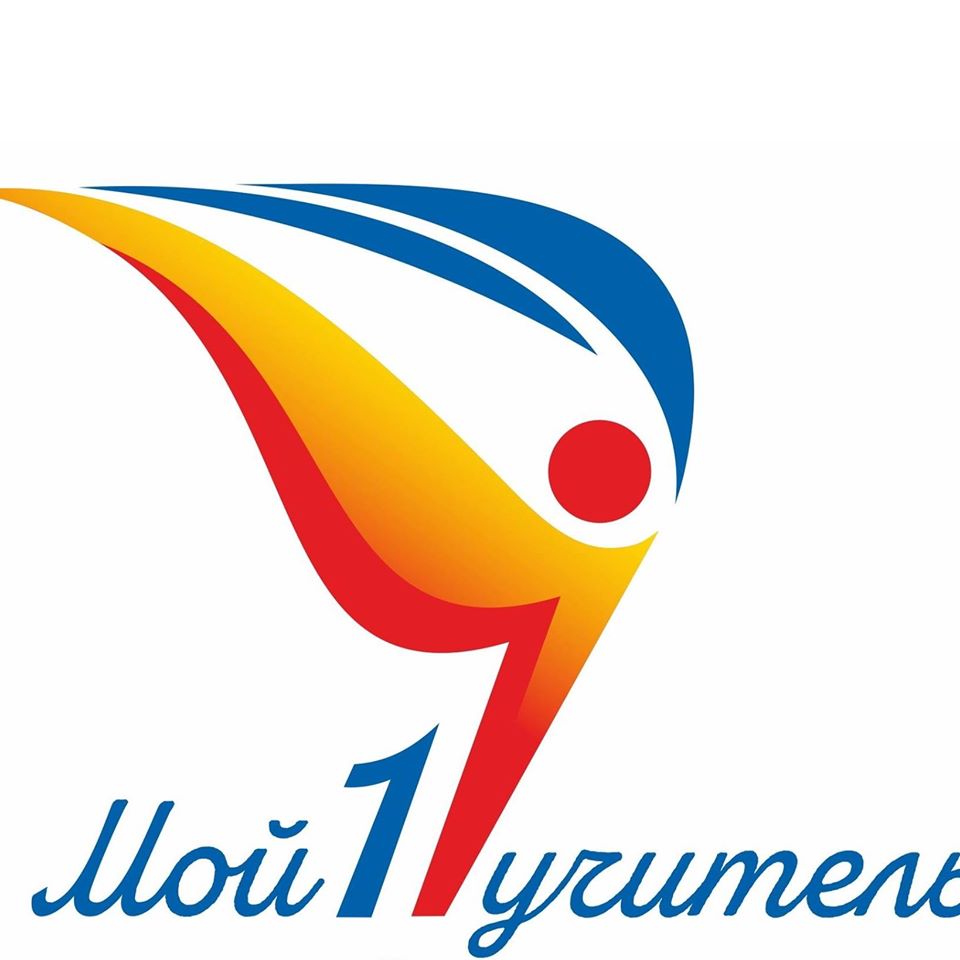 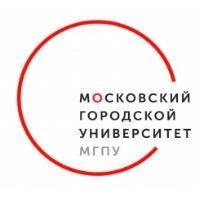 Участники публично представляют итоги проекта, предложенного в составе портфолио в первом туре по соответствующей номинации
Критерии оценки (до 100 баллов)
1. Ясность, последовательность и логичность изложения сути проекта и его результатов, следование регламенту. 
2. Эффективность/результативность проекта относительно заявленных целей и задач, развитие компетенций детей в ходе проекта, демонстрация педагогом владения проектной технологией (как один из результатов). 
3. Культура и выразительность речи, заинтересованность, умение общаться со слушателями: установление контакта, вовлечение и удержание внимания аудитории в процессе представления результатов проекта. 
4. Наглядность и информативность презентационных средств и материалов, использование в представлении результатов и продуктов проекта. 
5. Точность, лаконичность и аргументированность ответов на заданные вопросы.
4 тур (финал)
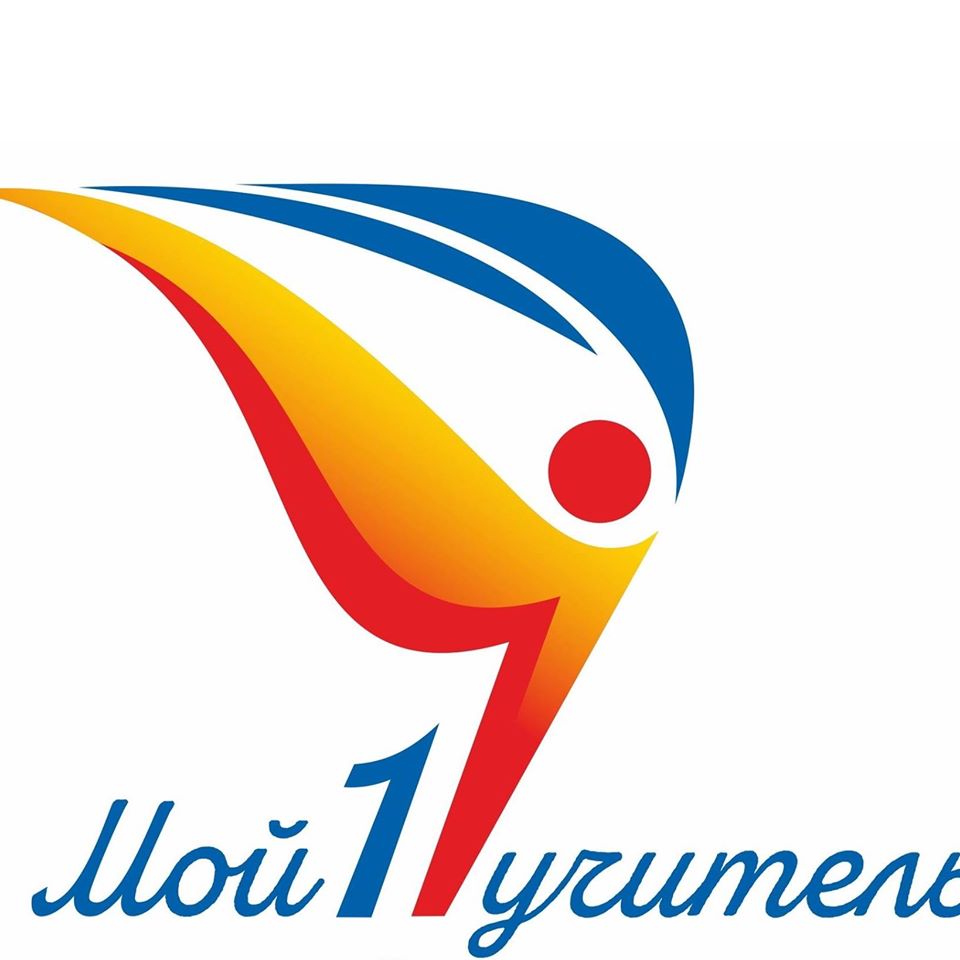 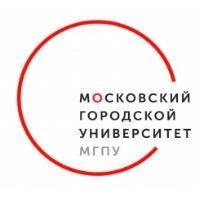 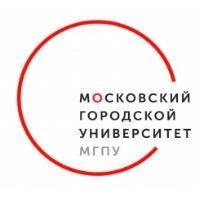 «Мастер-класс».
 «Педагогический совет». 
Определяется один победитель по каждой номинации. 
Определяется Лидер Олимпиады педагогов начальной школы.
Критерии оценки мастер-класса (до 50 баллов).
1. Соответствие представленного опыта номинации и содержанию проекта. 
2. Реализация поставленных целей мастер-класса, соответствие регламенту. 
3. Оригинальность демонстрируемых в мастер-классе разработок. 
17 
4. Качество демонстрации авторских разработок, наглядность, иллюстративность относительно проекта. 
5. Степень вовлеченности в мастер-класс участников и зрителей.
Критерии оценки участия в педагогическом совете:
1. Глубина понимания обозначенной темы и ее отдельных аспектов. Умение четко и понятно сформулировать ключевую проблему. Связь проблемы с обсуждаемой темой. 
2. Авторская позиция. Понятность занятой позиции и ее аргументация. Реалистичность, убедительность и доказательность предлагаемых способов решения проблемы. 
3. Культура речи. Ораторское мастерство и артистизм, свободное, четкое и грамотное выстраивание своего выступления, следовать регламенту. 
4. Активность участия в дискуссии и реагирование на предъявляемые другими взгляды и позиции. Умение формулировать вопросы и давать комментарии. 
5. Оригинальность суждений. Творческий подход – умение видеть новые стороны в обсуждаемой проблеме.
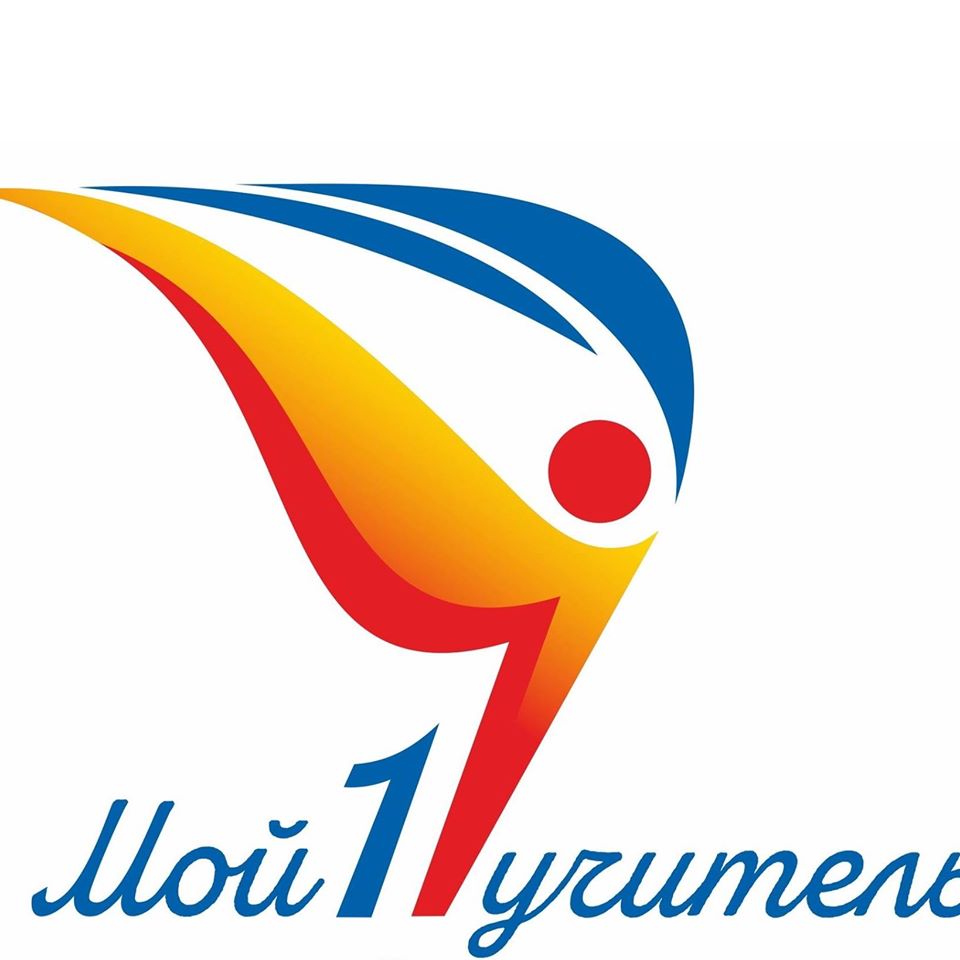 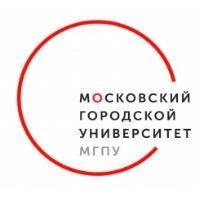 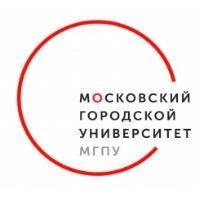 Номинация 1: Предметная образовательная деятельность (педагогические методики и технологии по предметам).
Номинация 2. Социально-воспитательная деятельность и взаимодействие с учреждениями культурной и социальной сфер (партнерство начальной школы с библиотеками, учреждениями культуры и дополнительного образования, центрами организации детского досуга и спорта в целях социального и культурного развития обучающихся).
Номинация 3. Психолого-педагогическое сопровождение обучающихся
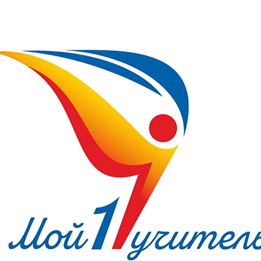 Номинация 3. Психолого-педагогическое сопровождение обучающихся
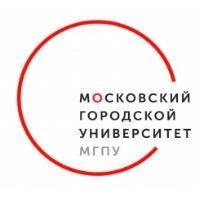 мониторинг и проектирование психологически безопасной и комфортной образовательной среды, разработка программ профилактики различных форм насилия в школе и в семье; 
дифференцированный подход в обучении, осуществление педагогической поддержки и помощи обучающимся с разным уровнем обученности и развития; 
психолого-педагогическая поддержка младших школьников особых групп (с ограниченными возможностями здоровья, одаренных, мигрантов, находящихся в сложных жизненных и личностных ситуациях и других).
диагностика и формирование универсальных учебных действий (познавательных, регулятивных и коммуникативных);
психолого-педагогическое сопровождение проектной и исследовательской деятельности младших школьников
Понятие  «психолого-педагогическое сопровождение»
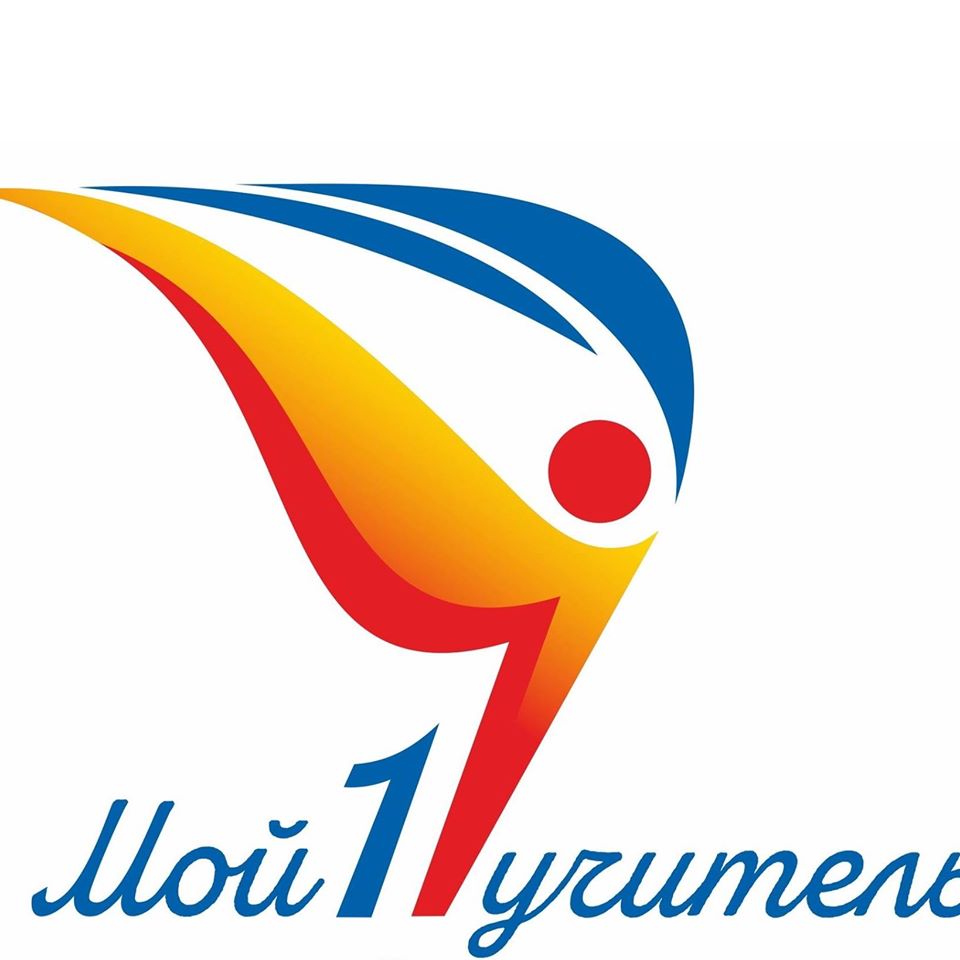 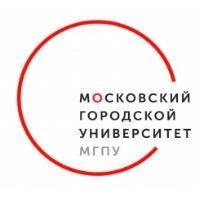 20
Психолого-педагогическое сопровождение – особая культура поддержки и помощи ребенку в решении задач развития, самореализации, обучения и социализации, направленная на создание социальной ситуации развития обучающихся, социальных и материальных условий, открывающих возможности позитивной социализации, сохранения и укрепления здоровья, защиты прав детей и подростков. 
Особая методология поддержки и помощи ребенку в решении его актуальных жизненных задач на основе признания его права на свободу выбора.
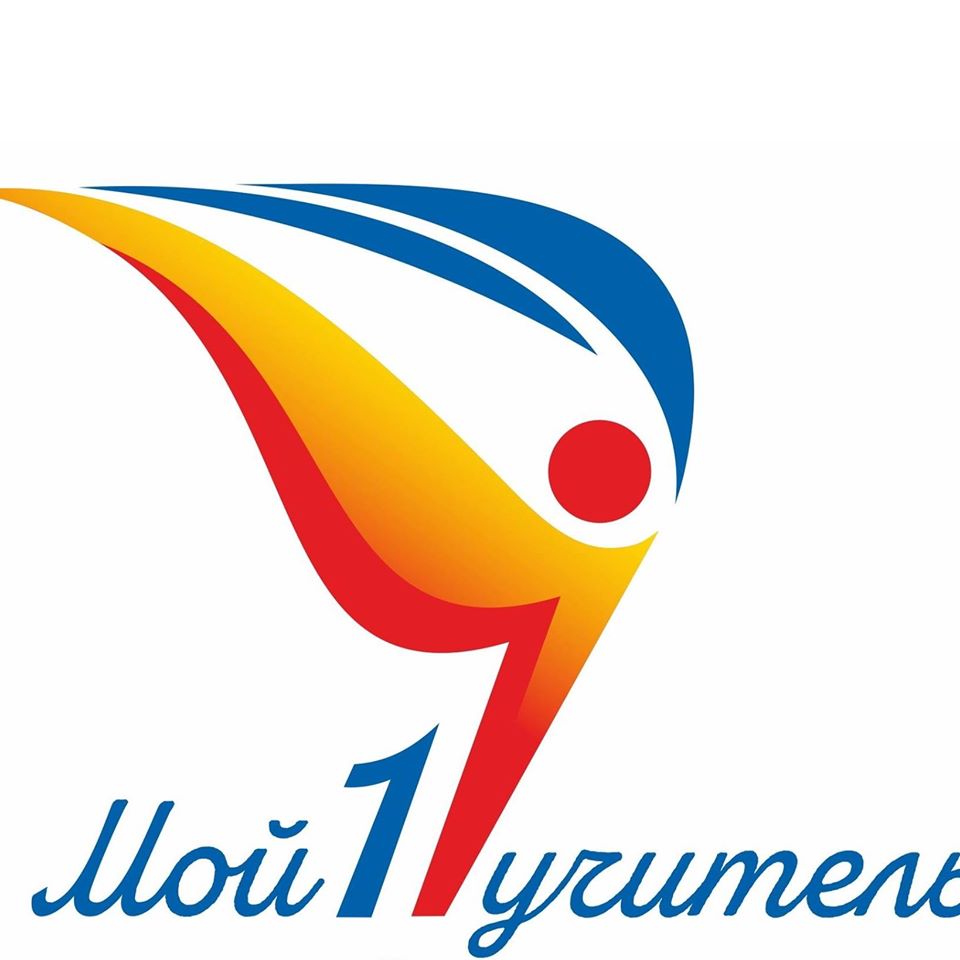 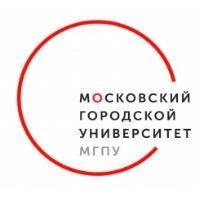 Основанием психолого-педагогического сопровождения является парадигма развивающего, личностно ориентированного образования. 
В процессе планирования и осуществления психолого-педагогического сопровождения субъектов образования анализируются социальные условия развития личности ребенка и индивидуальные психологические особенности, значимые для успешности учебной деятельности, позитивной социализации и др.
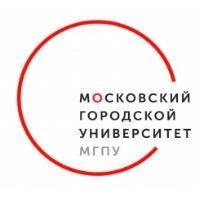 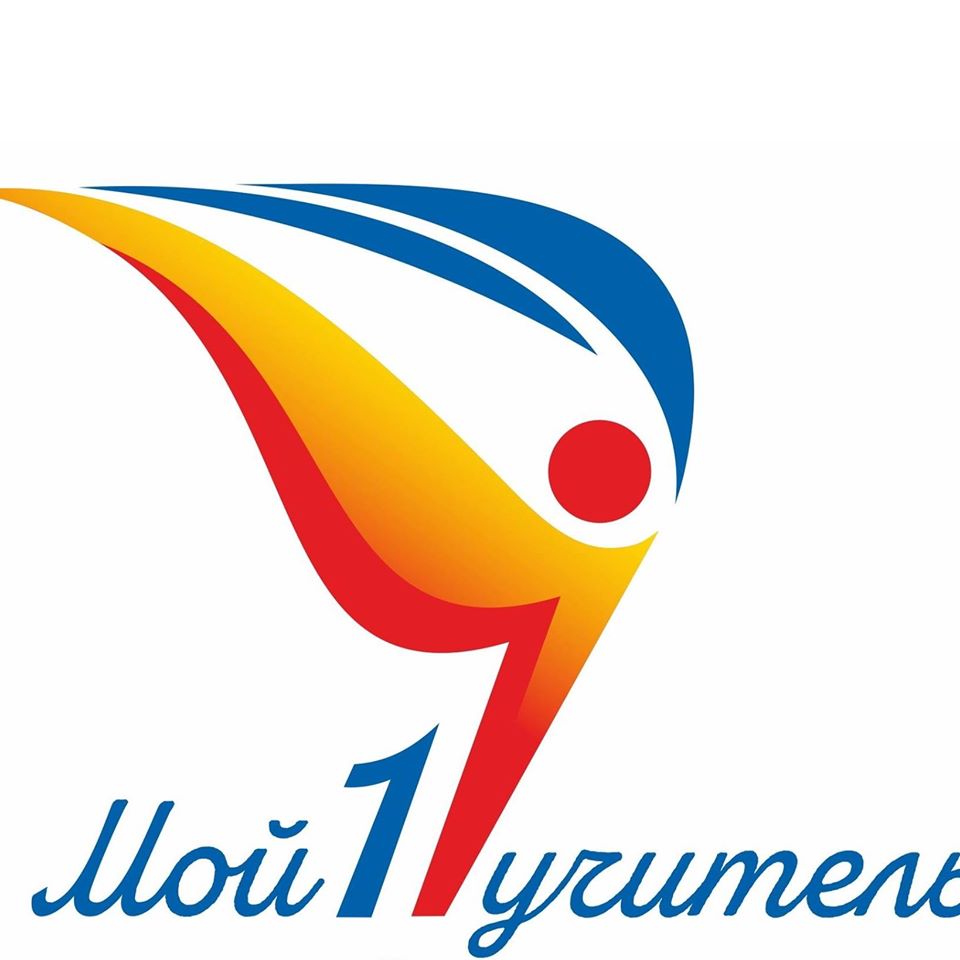 Приоритетные задачи и риски современной системы образования
22
Задача 1. Формирование компетенции «уметь учиться», способность личности к саморазвитию и самосовершенствованию путем сознательного и активного присвоения нового социального опыта
Риски: 
- социальная стратификация детства
 кризис семьи как института социализации
 низкий уровень безопасности информационной среды для детей
 трудности в ценностном самоопределении
 трудности социализации и риски десоциализации и альтернативной социализации
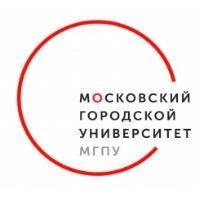 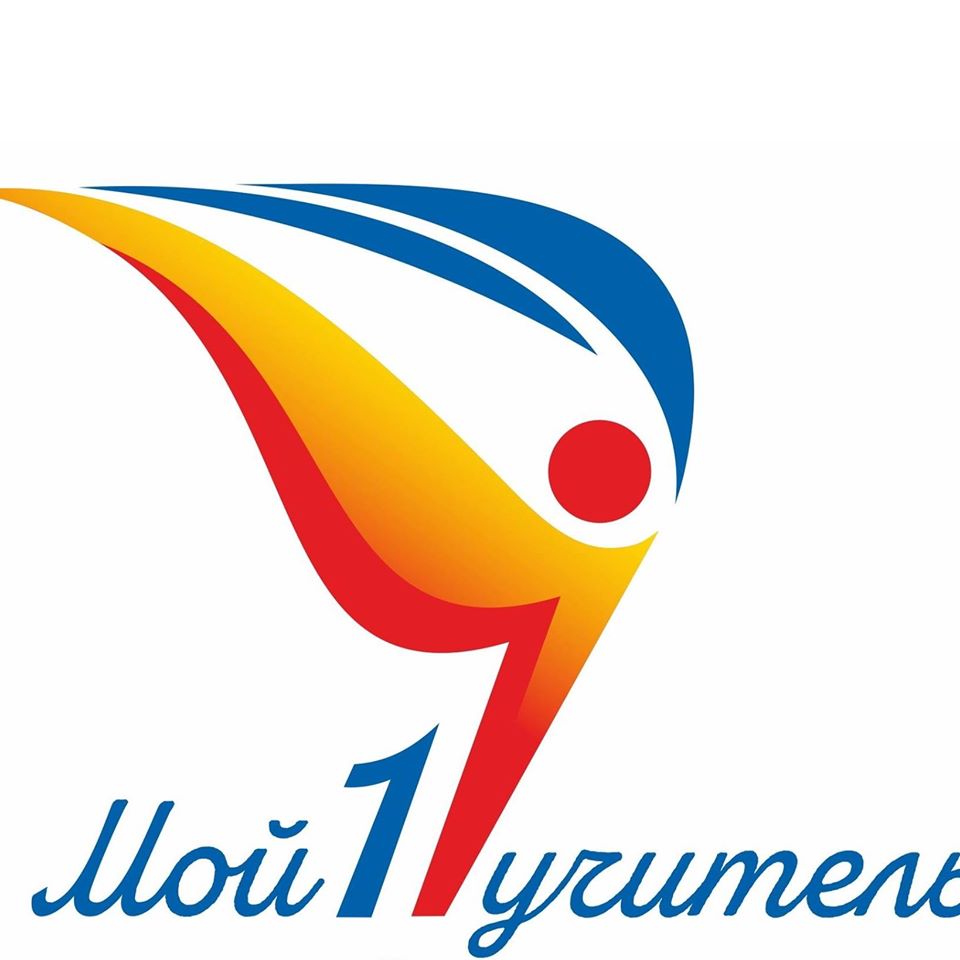 распространение интернета в детской возрастной группе
 риск нарастания агрессивно-насильственного и антисоциального поведения детей
 снижение познавательной активности, мотивов, любознательности и творчества в младшем школьном возрасте
 поляризация психического развития детей и подростков по уровню развития
 риски снижения здоровья и физического развития детей
 обеднение и ограничение общения детей и подростков со сверстниками
 мультикультурные и этнокультурные риски, порождаемые высокой интенсивностью миграционных процессов
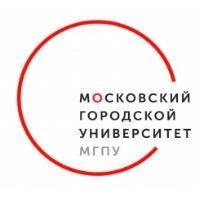 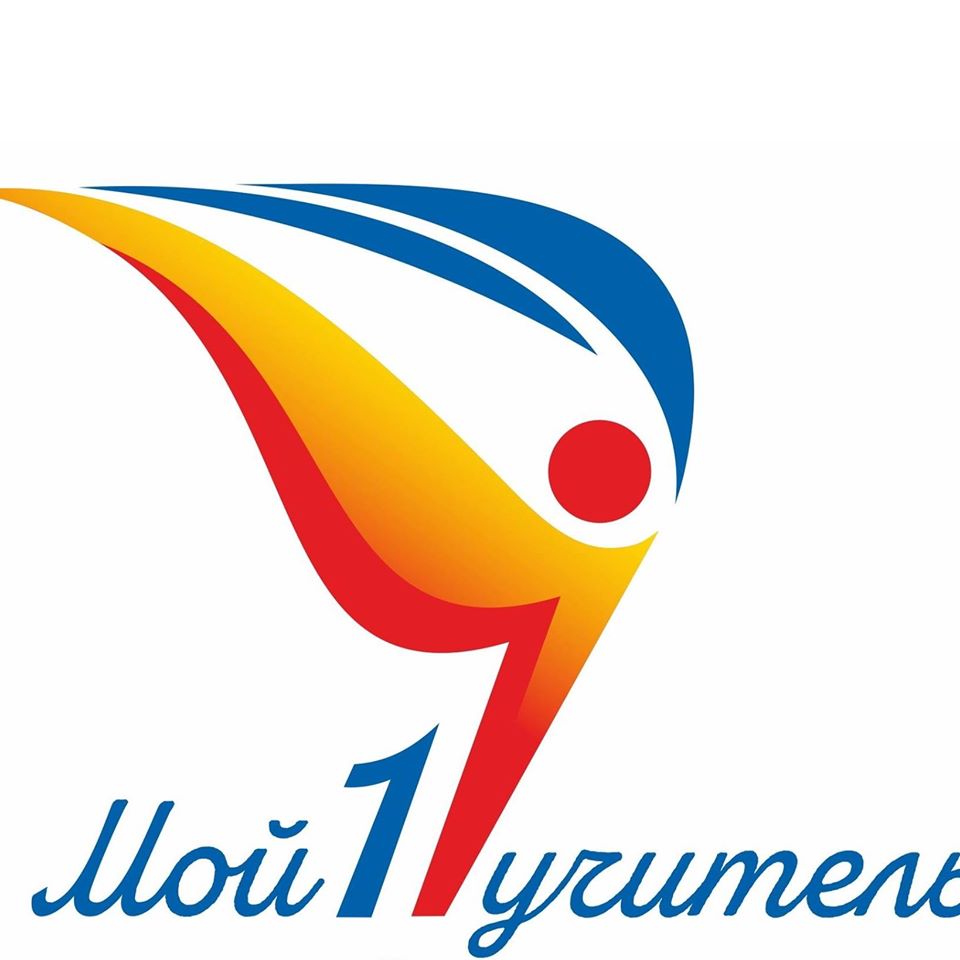 24
Онлайн-риски
коммуникационные риски связаны с межличностными отношениями  (кибертравля или кибербуллинг и др.)
 контентные риски возникают в процессе использования материалов, содержащих противозаконную, неэтичную и вредоносную информацию
 Интернет-зависимость – непреодолимая тяга к чрезмерному использованию Интернета
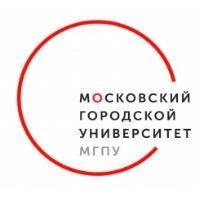 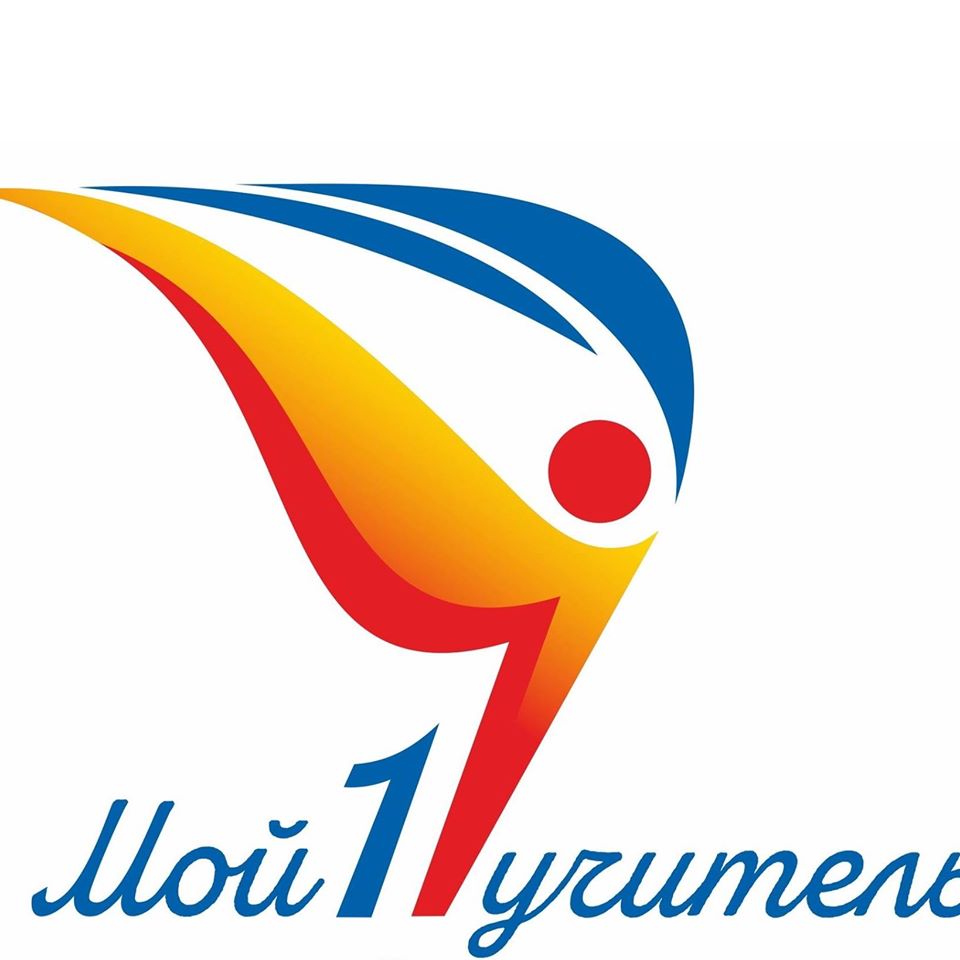 25
Направления проектов по психолого-педагогическому сопровождению
мониторинг и проектирование психологически безопасной и комфортной образовательной среды, разработка программ профилактики различных форм насилия в школе и в семье
дифференцированный подход в обучении, осуществление педагогической поддержки и помощи обучающимся с разным уровнем обученности и развития
психолого-педагогическая поддержка младших школьников особых групп(с ограниченными возможностями здоровья, одаренных, мигрантов, находящихся в сложных жизненных и личностных ситуациях и других)
диагностика и формирование универсальных учебных действий (познавательных, регулятивных и коммуникативных)
психолого-педагогическое сопровождение проектной и исследовательской деятельности младших школьников
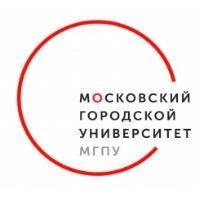 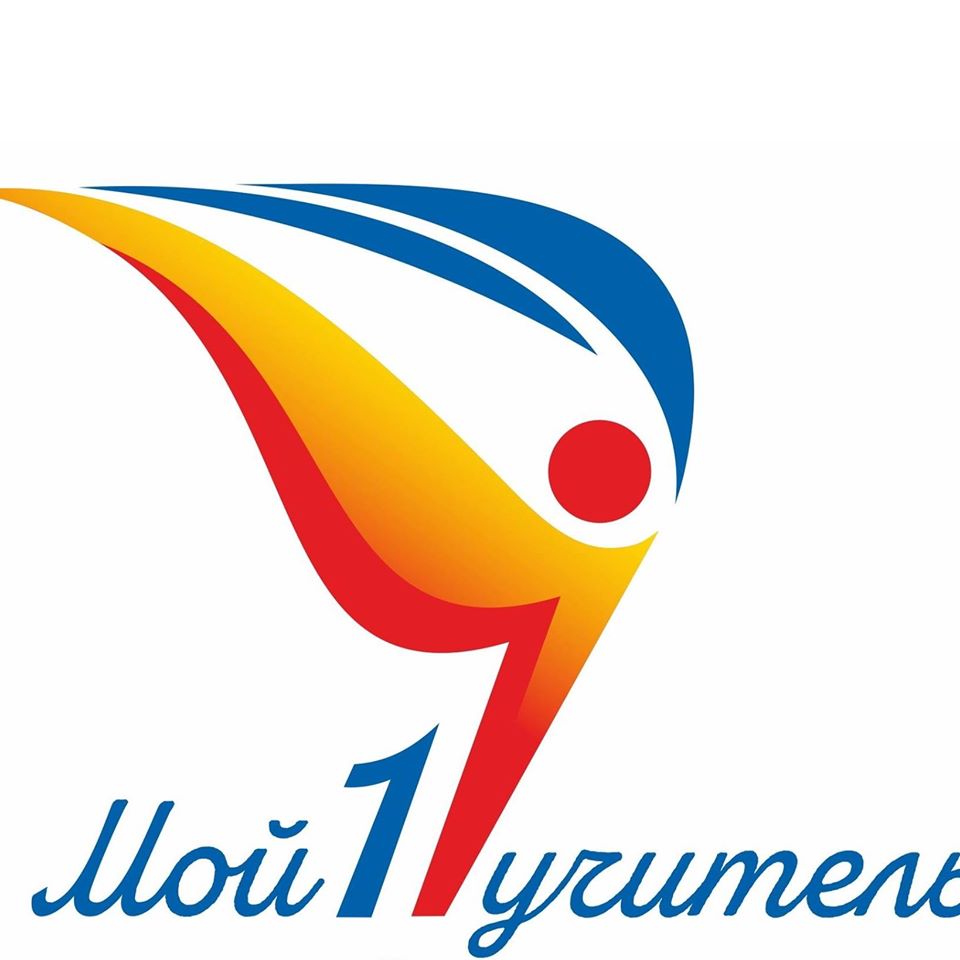 Направления, на которые стоит обратить внимание
26
индивидуализация образовательного процесса, осуществление психолого-педагогическое поддержки и помощи обучающимся различных категорий
 психолого-педагогическое просвещение субъектов образовательного процесса
 создание условий позитивной социализации младших школьников
 консультирование субъектов образовательного процесса, оказание помощи в формировании новых установок и принятии собственных решений
 психолого-педагогическая коррекция, помощь детям в преодолении нарушений и трудностей поведения и развития
 социально-психологическая адаптация
 психолого-педагогическая экспертиза профессиональной деятельности специалистов образовательных учреждений, образовательных программ и проектов, учебно-методических пособий и иных средств обучения 
 психолого-педагогическое сопровождение в условиях дистанционного обучения
Представление проекта
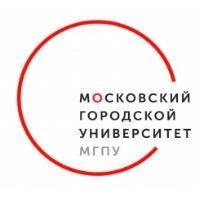 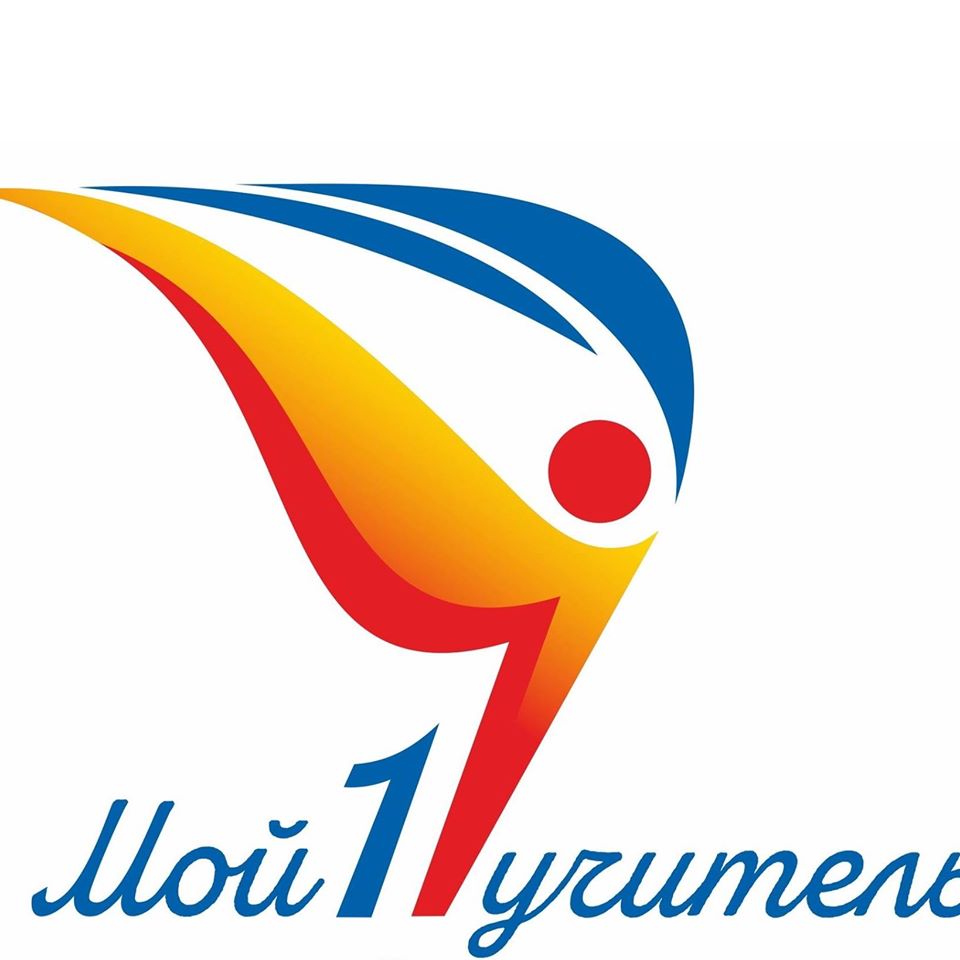 Цель – на что направлен проект, на решение каких проблем
Задачи – шаги по достижению цели
Актуальность для учащихся и значение для образовательной практики.
Пример
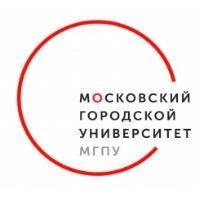 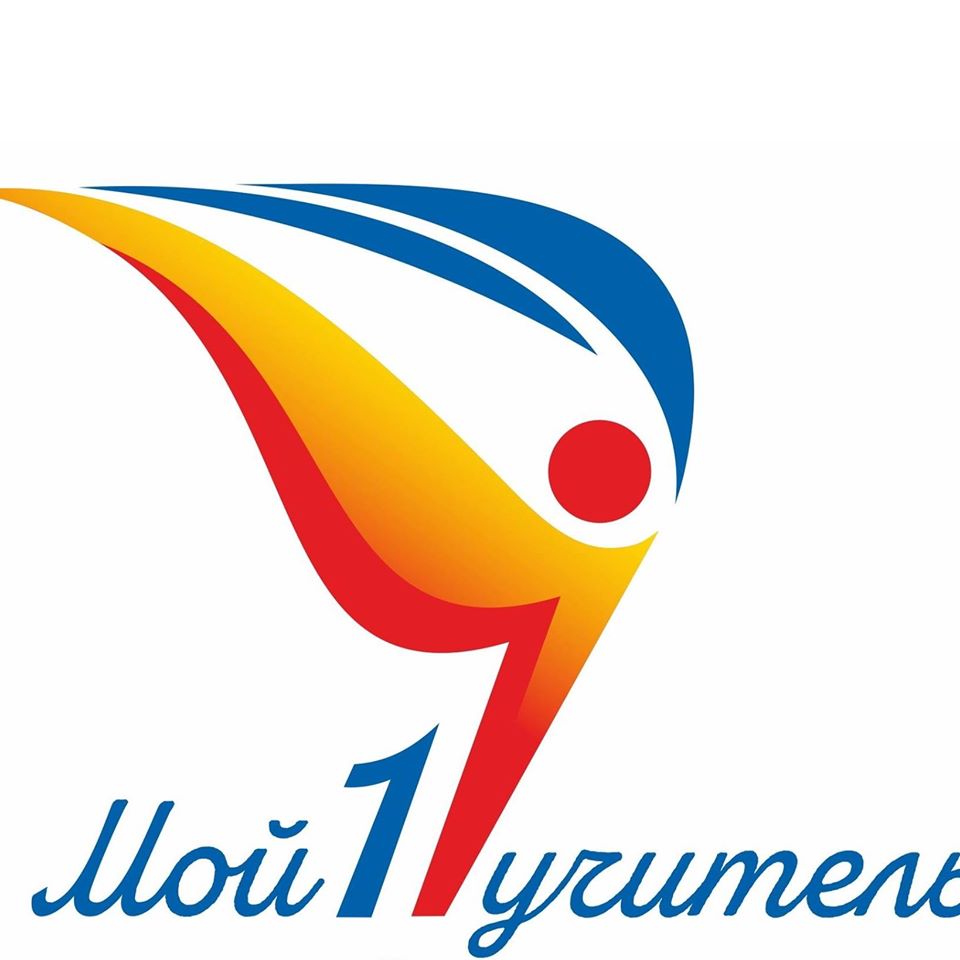 Тема: «Класс мечты»«Наш дом»
«Ты и Я – школьная семья»
«Как прекрасен это мир посмотри»
«Море профессий»
Цель:
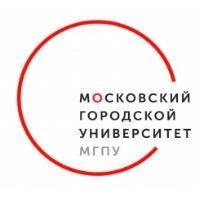 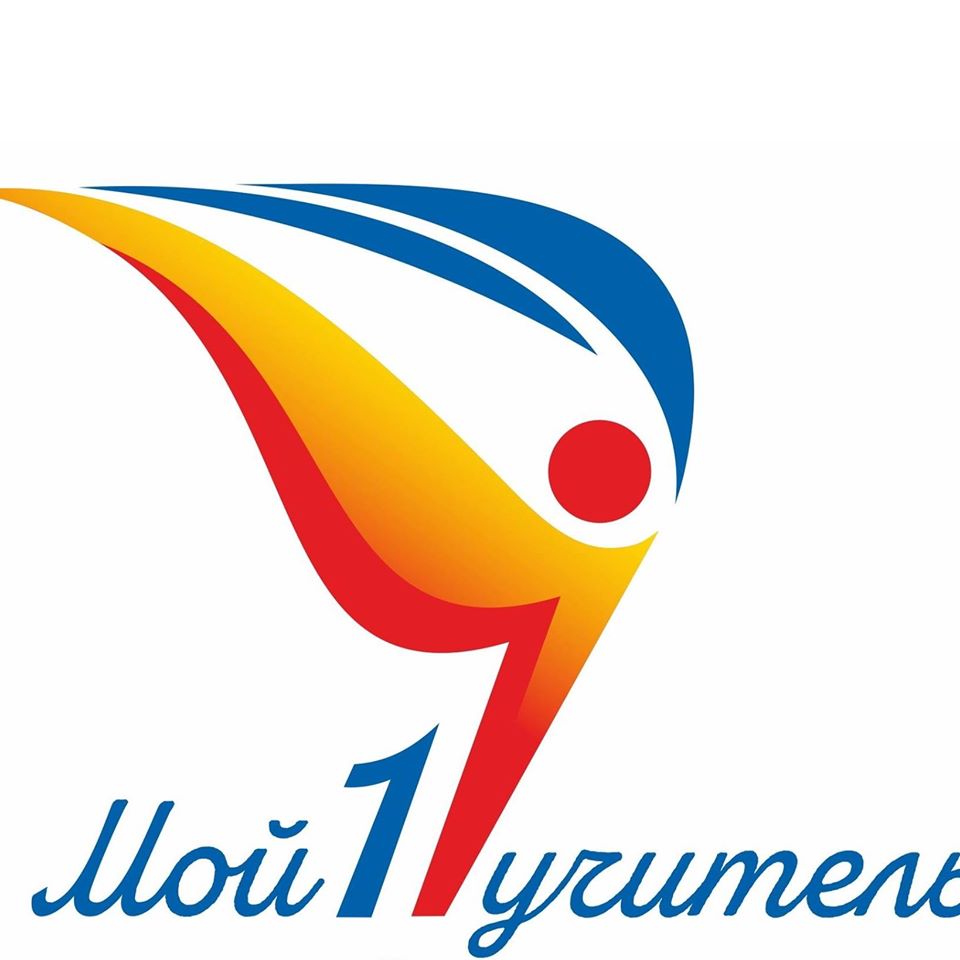 Создание здоровьесберегающей образовательной среды в классе;
Профилактика насилия во взаимодействии учащихся;
Развитие детского сообщества;
Создание модели первичной  профилактики зависимостей;
Повышение учебной мотивации учащихся младших классов посредством внеурочной проектной деятельности.
Цель проекта:+ цель конкретных этапов проекта
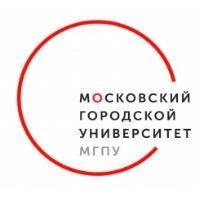 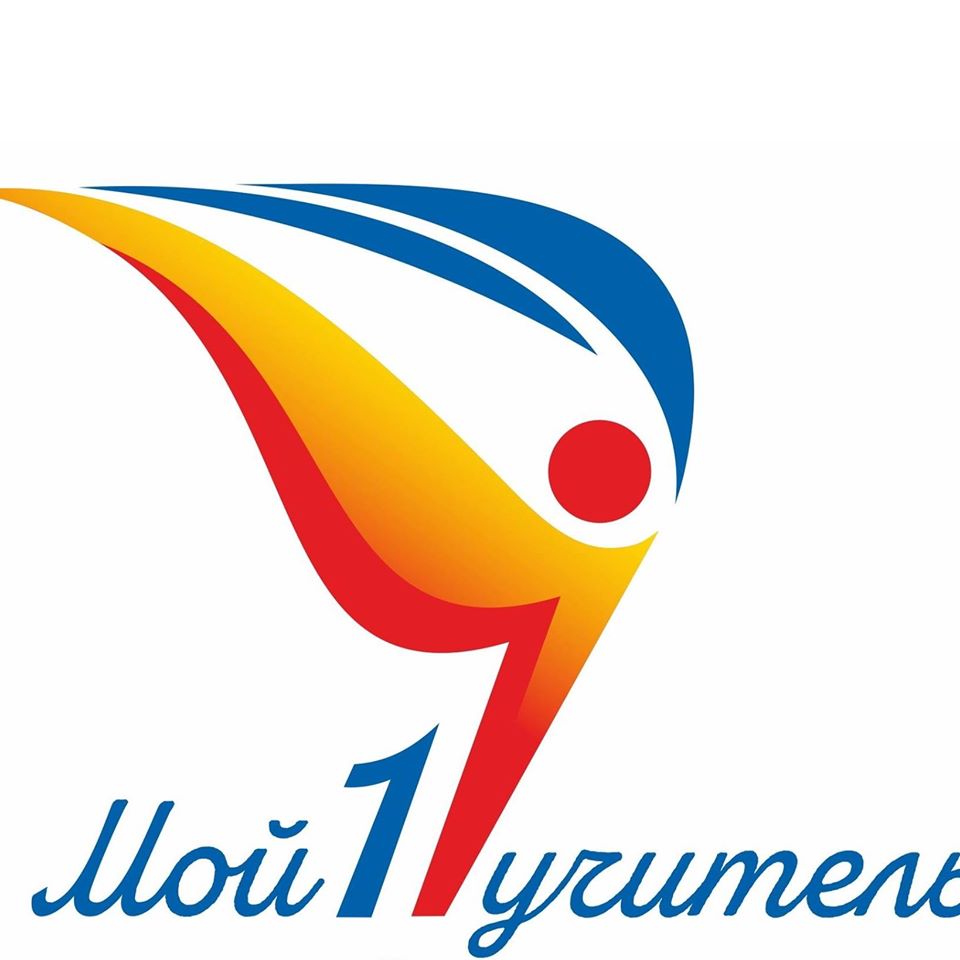 Организовать взаимодействие родителей и сотрудников школы.
Привлечь добровольцев к решению задач организации здоровьесберегающей среды.
Задачи:
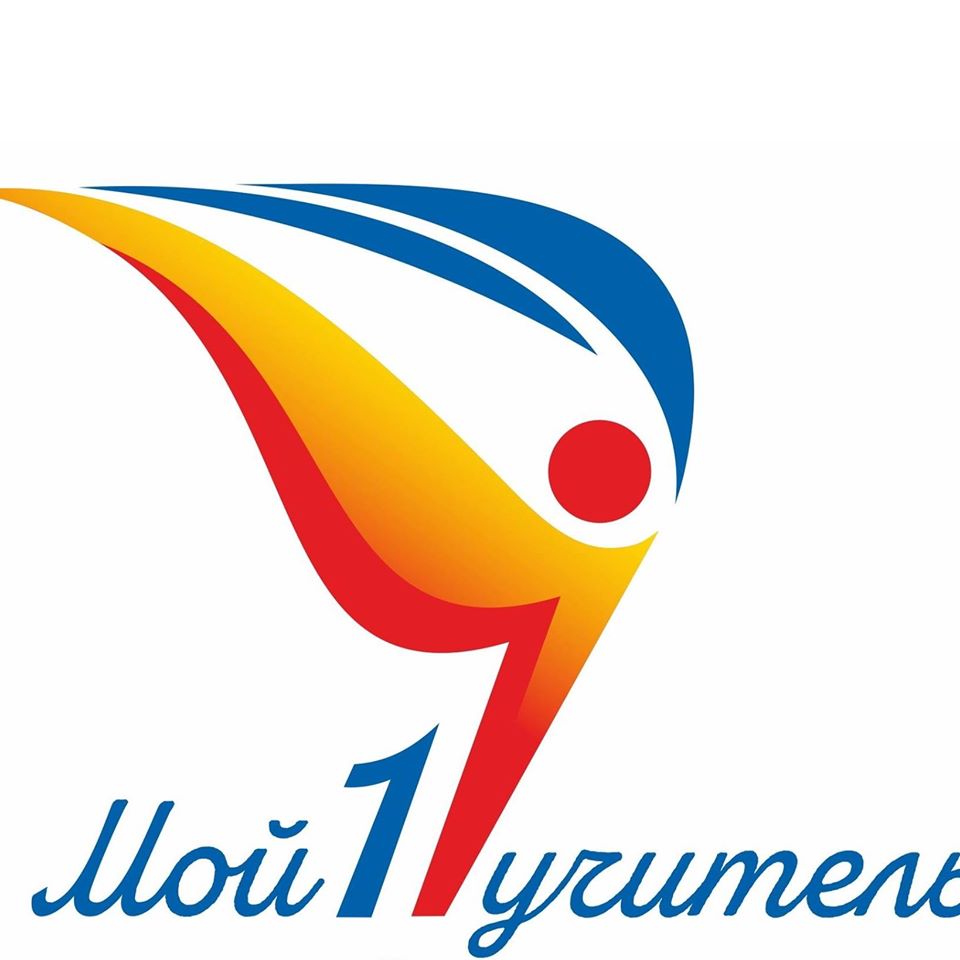 Развитие критического мышления. 
Развитие умения определять эмоциональное состояние человека и учитывать его во  взаимодействии.
Развитие коммуникативных навыков: умения чётко и правильно выражать свои мысли, аргументировано доказывать свою точку зрения, договариваться при работе в парах и коллективе. 
Формирование представлений о различных профессиях и тех требованиях, которые данные профессии предъявляют к человеку. 
Развитие творческого мышления и умения решать нестандартные задачи. 
Формирование навыков применения полученных знаний и умений в процессе учебной и практической деятельности.
Задачи проекта:+задачи конкретных этапов
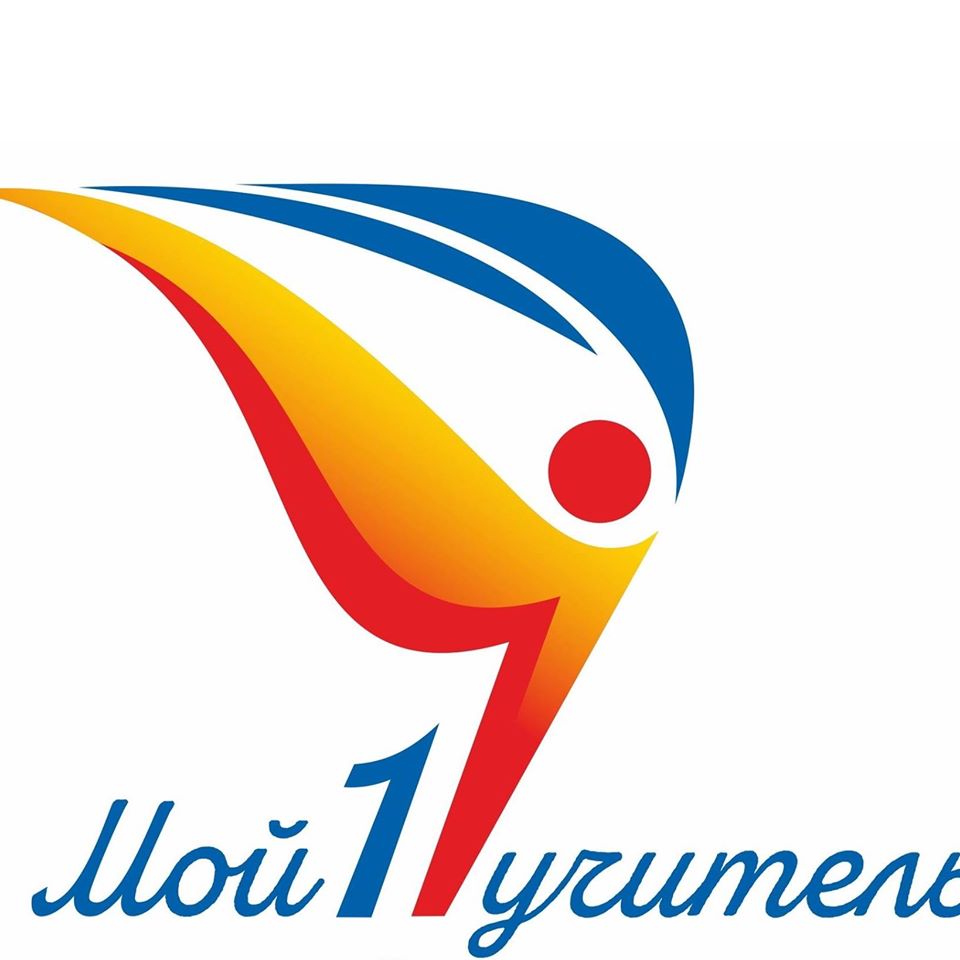 Изучить литературу и условия осуществления проекта; 
Организовать сотрудничество педагогов, родителей и детей; 
Привлечь добровольцев к решению социальных проблем на базе учреждения; 
Содействовать развитию творческой активности детей;
Пример
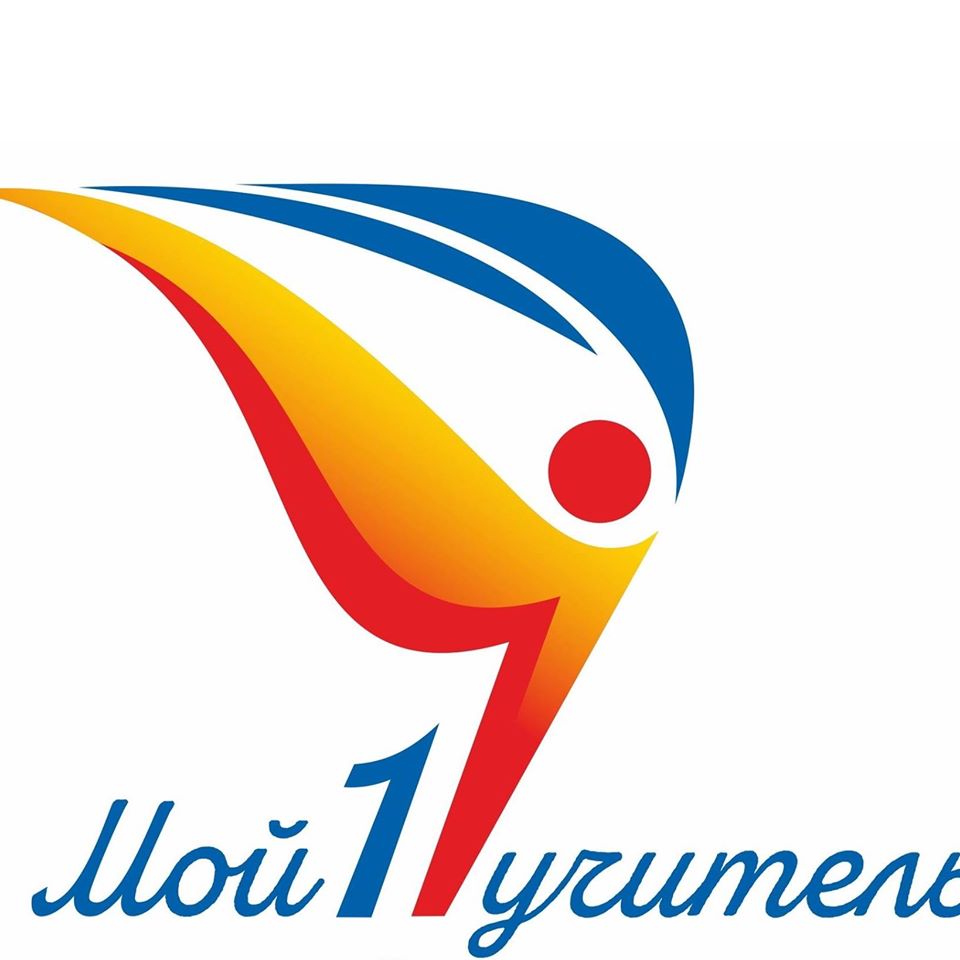 Тема: Дружный класс
Цель: профилактика насилия среди обучающихся
Задачи: 
формировать ценность человеческой личности;
формировать позитивный образ сверстника;
развивать взаимопомощь и взаимоподдержку в детском коллективе ;
развивать коммуникативные навыки в общении со сверстниками;
формировать умения разрешать конфликтные ситуации.
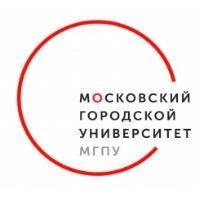 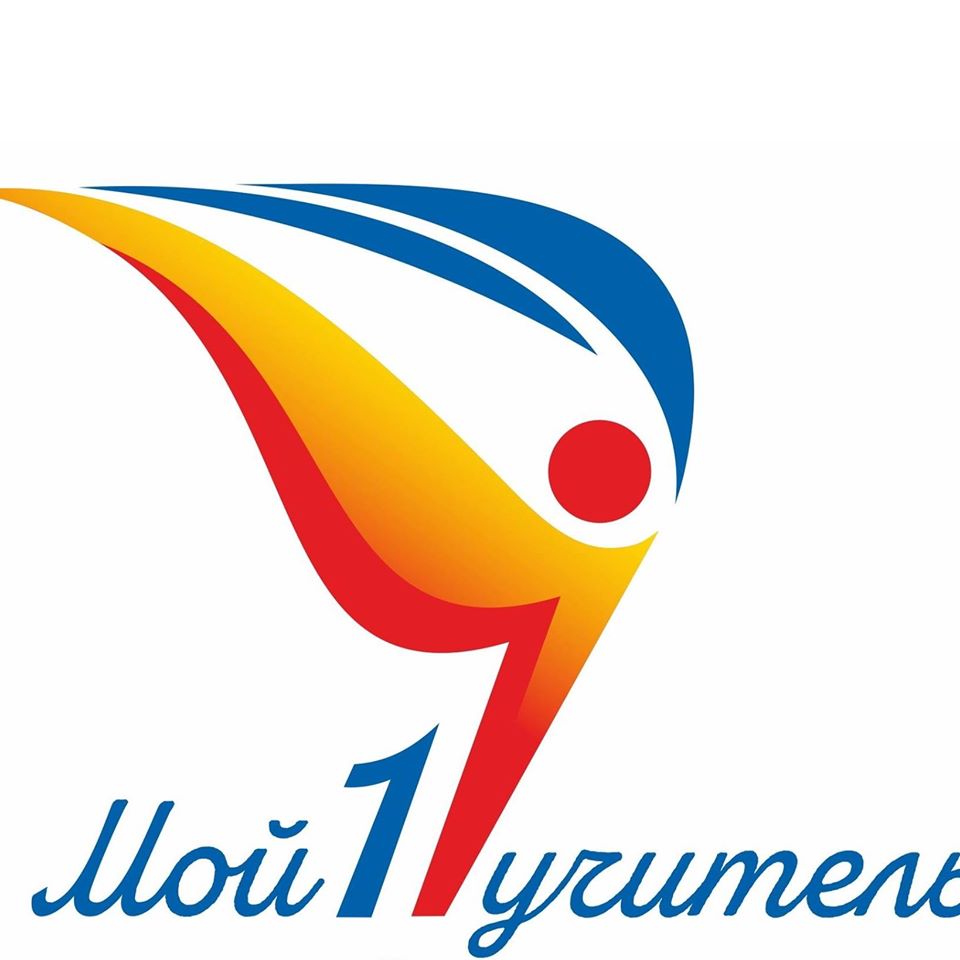 исполнители, участники проекта;
сроки (от 3-х месяцев, но не более 4 лет – периода обучения в начальной школе)
этапы проекта и их краткое содержание;
Результаты проекта на время представления.
Результаты проекта
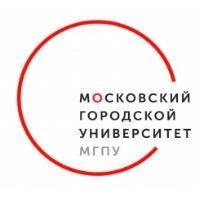 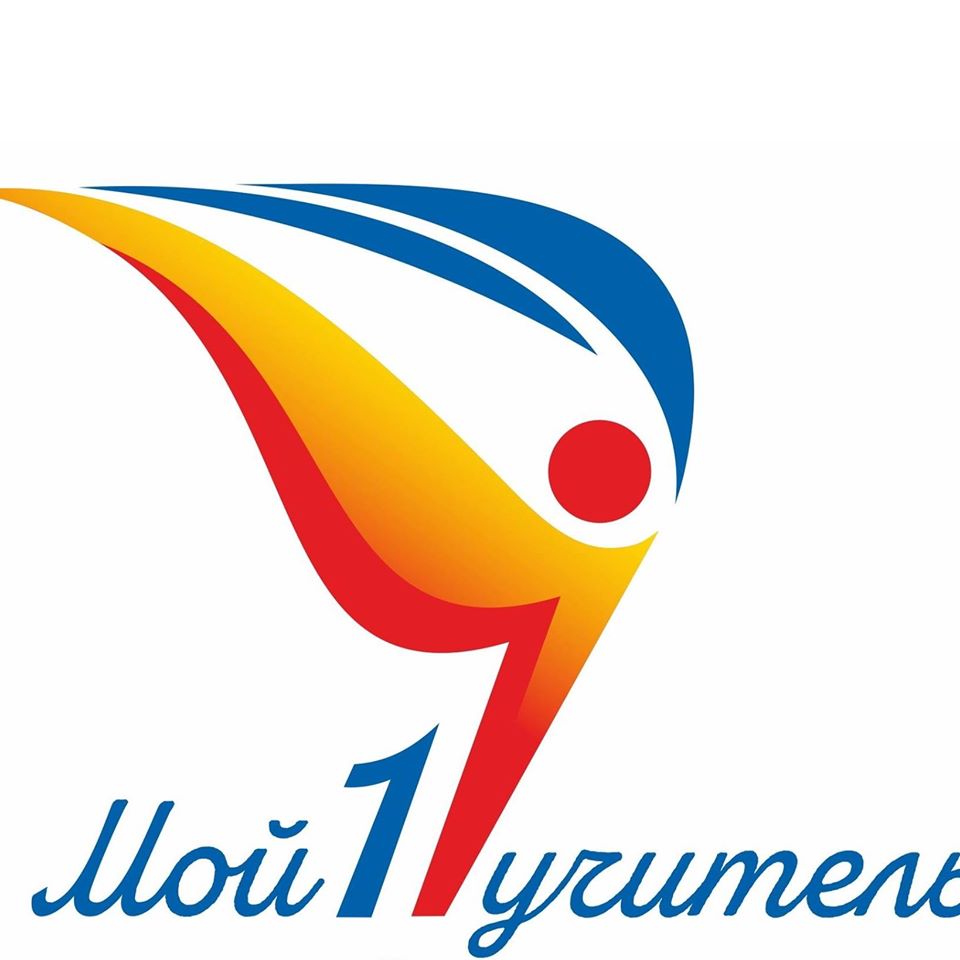 Текст: описание результатов
Цифровое выражение: какой уровень формируемого качества (умения…) был в начале проекта и какой стал к его окончанию.
Рис. 2.3. Результаты исследования социометрического статуса детей в группе
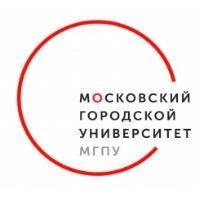 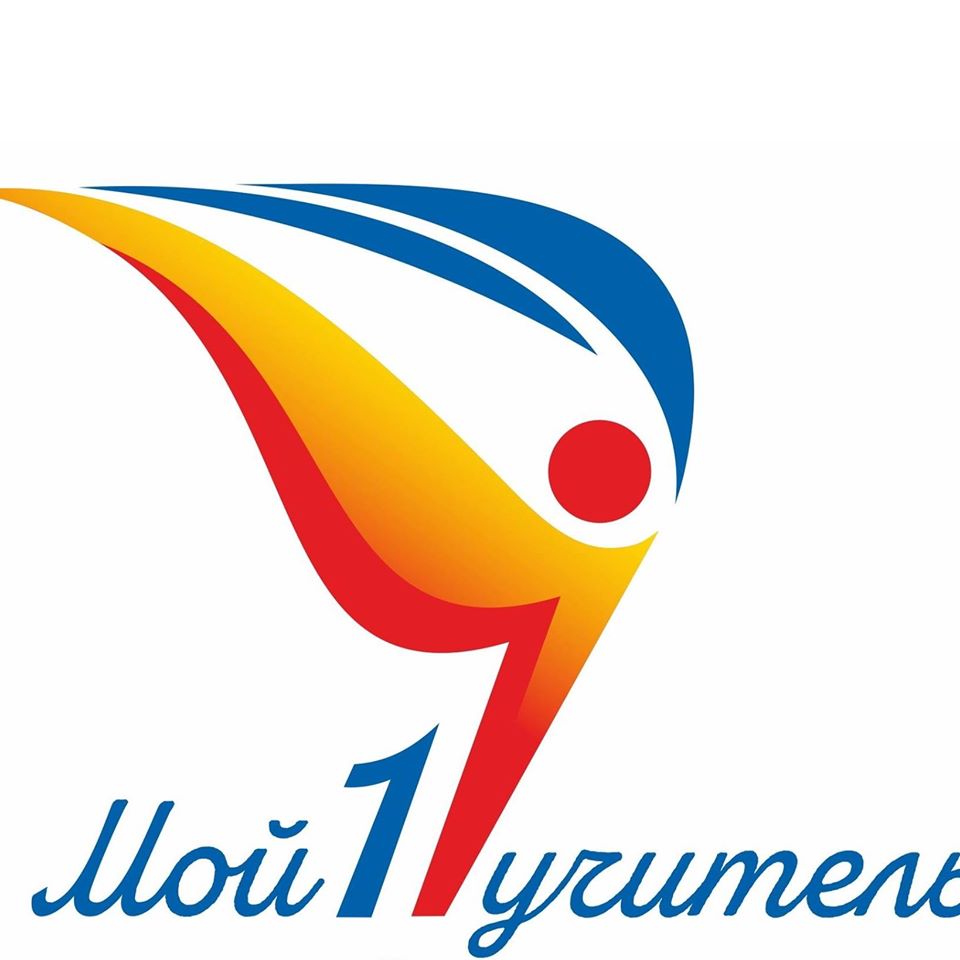 Рис.2.4. Уровень развития  коммуникативных способностей детей 3А класса
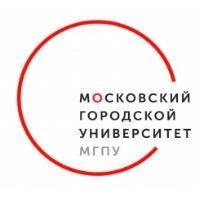 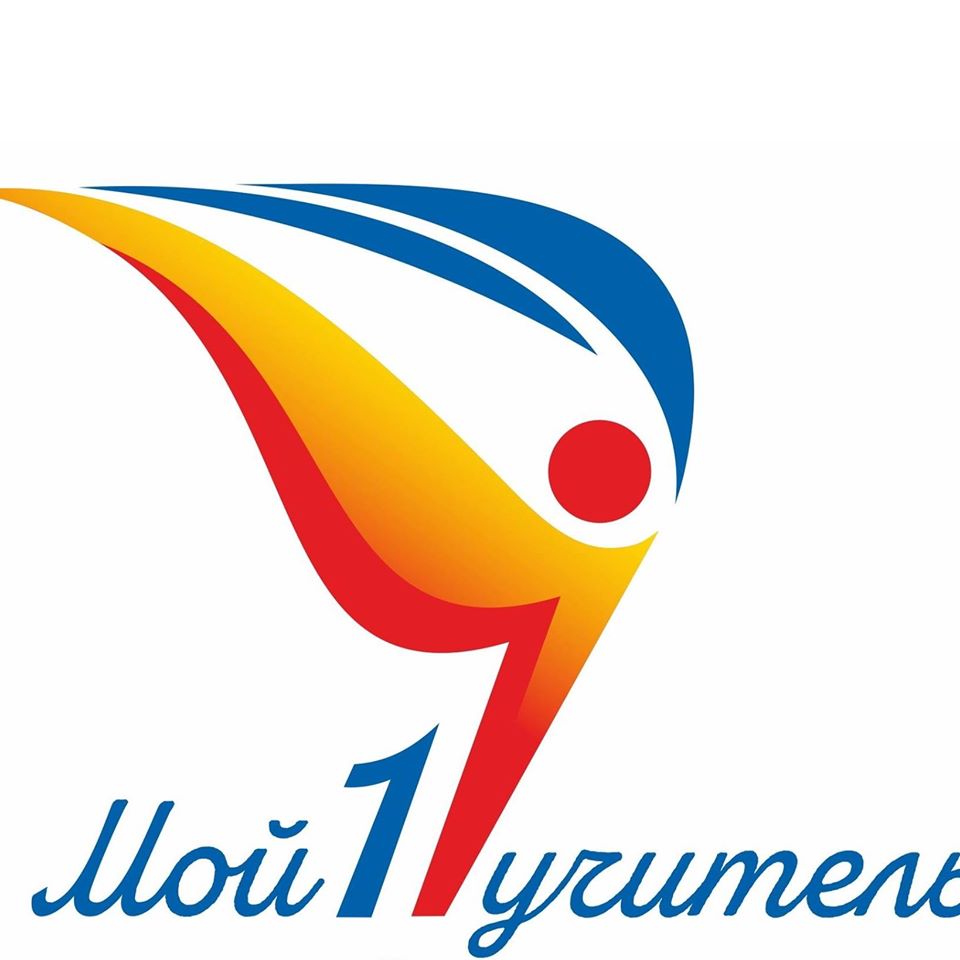 Рисунок 2.4 – Уровни развития мотивации к одобрению как фактора самопрезентации в младшем школьном возрасте в контрольной и экспериментальной группе
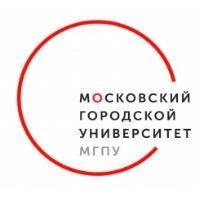 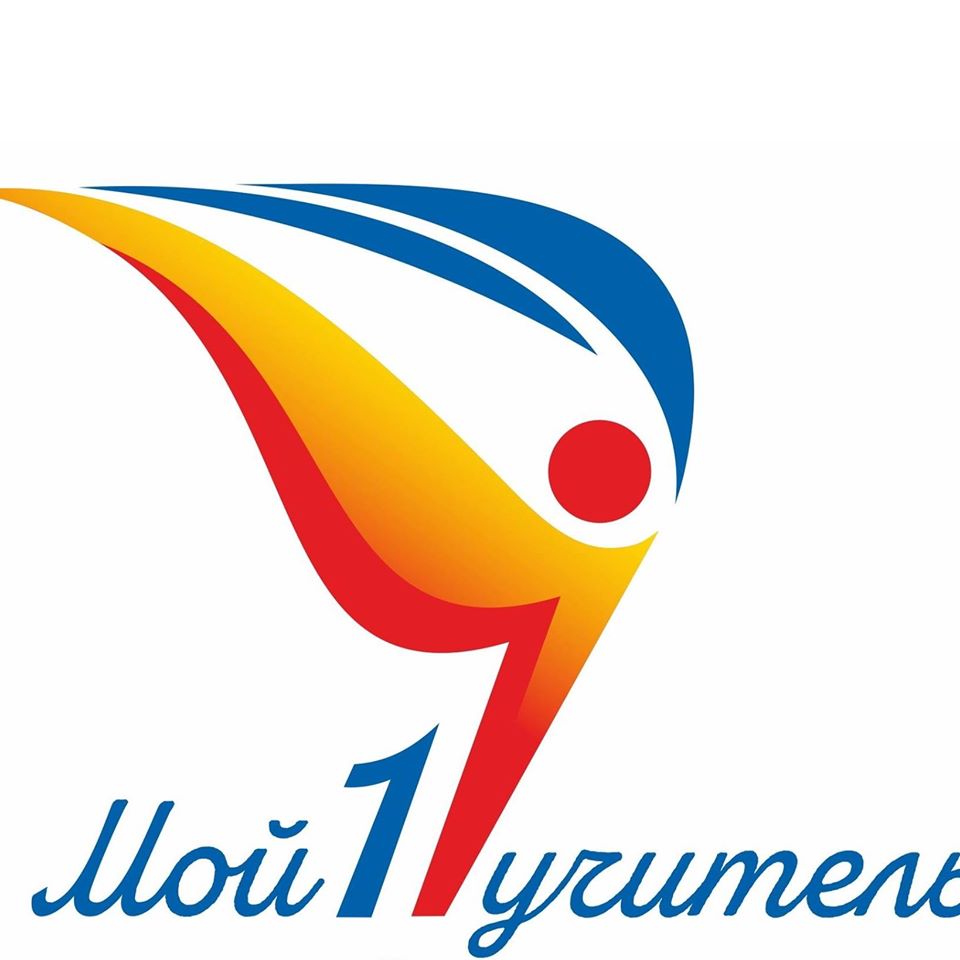 Подведение итогов Олимпиады «Мой первый учитель – 2020» в марте 2021 года
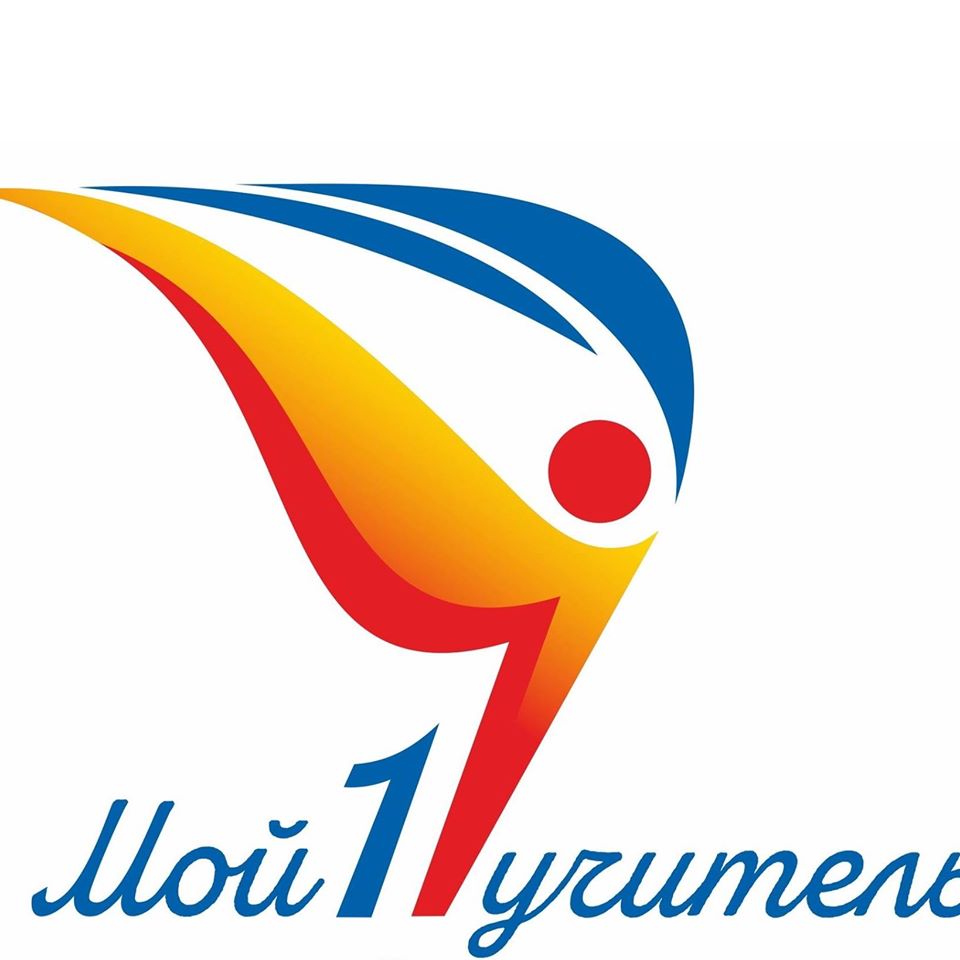 с 22 по 25 марта 2021 г.
г. Нижний Новгород, Мининский университет,
Гостиница Октябрьская,
30 участников 3 тура,
9 участников финала
Олимпиада 2021
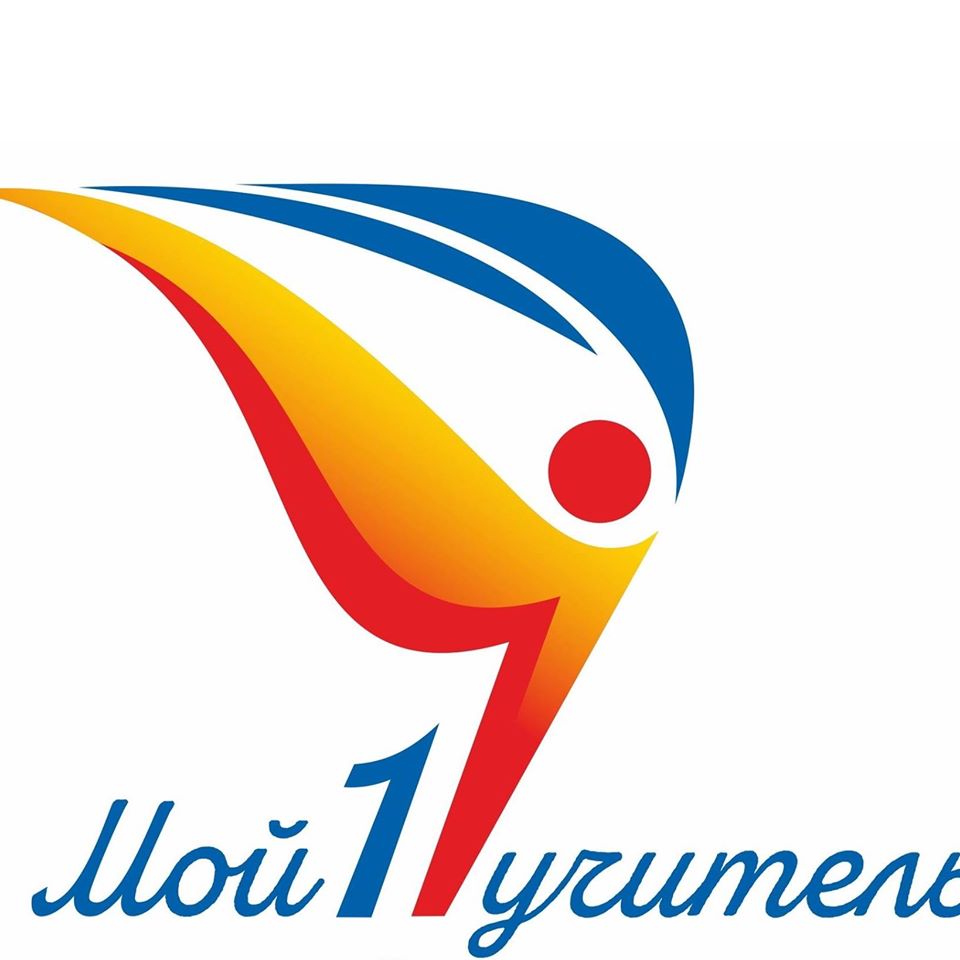 1 тур (заочный) 25 января – 26 марта 2021 г.
2 тур (интернет-тур) – 6 апреля-25 июня 2021 г.
3 -4 тур (очный) – октябрь 2021 г.
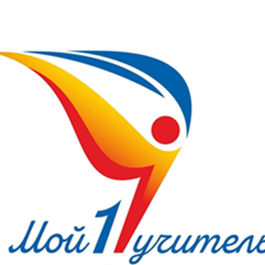 ПОВЫШЕНИЕ КВАЛИФИКАЦИИ в рамках ОЛИМПИАДЫ-2021
«Инновационные подходы реализации требований ФГОС НОО в опыте участников Всероссийской олимпиады педагогов начальной школы «Мой первый учитель» 
Удостоверение о повышении квалификации, 24 часа

Учебный центр Общероссийского Профсоюза образования https://ec-eseur.ru
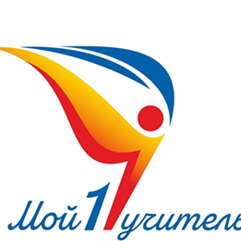 Расписание повышения квалификации Олимпиады 2021,Нижний Новгород, дни весенних каникул
22 марта с 17.00 до 20.00 – лекции ведущих специалистов и гостей Олимпиады; 
23 марта с 10. 00 до 18.30 (обед, 2 кофе –паузы) –  представление проектов участников Олимпиады; 
24 марта с 10.00 до 17.30 (обед, кофе-пауза, фуршет) – мастер-классы и педагогические дебаты финалистов;
25 марта с 10 до 12.00 – рефлексия программы, консультации членов жюри.

Стоимость - 6600 рублей. В стоимость включено:
Участие в конкурсной программе и программе повышения квалификации. Питание (2 обеда, 3 кофе-паузы, фуршет), раздаточный материал
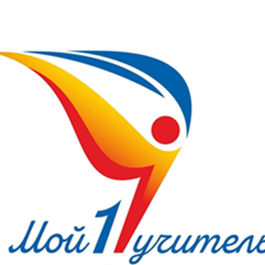 Как это будет проходить?
30 лучших проектов участников Олимпиады;
9 мастер-классов финалистов Олимпиады;
Дебаты по актуальным вопросам современного начального образования;
Лекции членов жюри и гостей Олимпиады (Г.М.Коджаспировой, Н.Ю.Штрекер; представителей Яндекс-учебника);
Культурная программа, экскурсия по Нижнему Новгороду и Мининскому университету;
Консультация с организаторами и членами жюри.
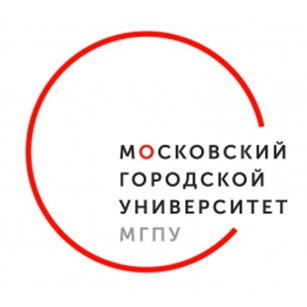 Конференция «Ребенок в современном образовательном пространстве мегаполиса» 25 марта (15.00-17.00). Пленарное заседание с участием ведущих спикеров, презентующих результаты своих исследований и педагогического опыта (предполагается проведение в очном формате, с размещением видео в сети).26 марта (14.00 - 18.00).  Работа секций и мастер-классов (предполагается проводить в режиме удаленного доступа).
Направления конференции
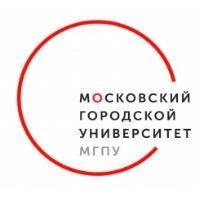 психология одаренности и творчества;
игрофикация в образовании и профессиональной деятельности;
психолого-педагогическое сопровождение развития личности в образовательном пространстве мегаполиса;
гражданское и патриотическое воспитание;
совершенствование методического обеспечения образовательного процесса;
социально-педагогическая антропология детства и образования;
проблемы раннего детства в образовании;
развитие человеческого потенциала в образовании;
социализация детей дошкольного возраста в современных условиях
цифровизация образовательного процесса;
Структура приёма:НАБОР НА НАПРАВЛЕНИЯ
Наши магистерские программы
Институт педагогики и психологии образования (департамент психологии):
44.04.02 психолого-педагогическое образование: 
Начальное образование;
Педагогика и психология образования;
Раннее детсво;
Педагогическая психология;
Детская психология;
Интеллектуальные игры
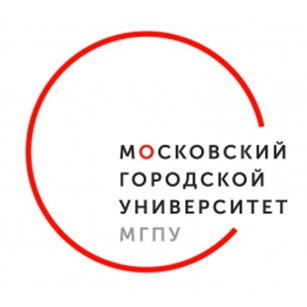 Контакты:
г. Москва, Столярный переулок, д. 16 (станция м. «Улица 1905 года»)








Директор: Александр Ильич Савенков 8 (499) 255 02 27 
Горячая линия для абитуриентов: 
+7 (968) 553-29-23
+7 (926) 683-29-23 
ippo.mgpu@mail.ru
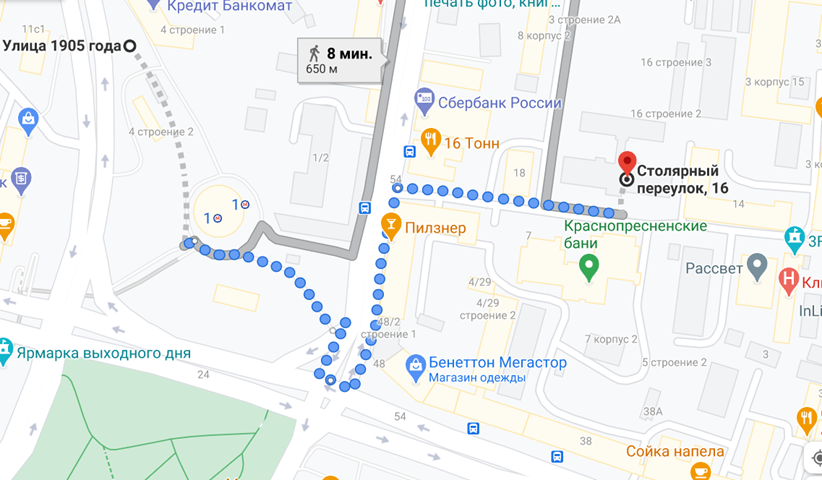 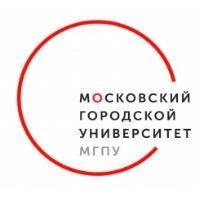 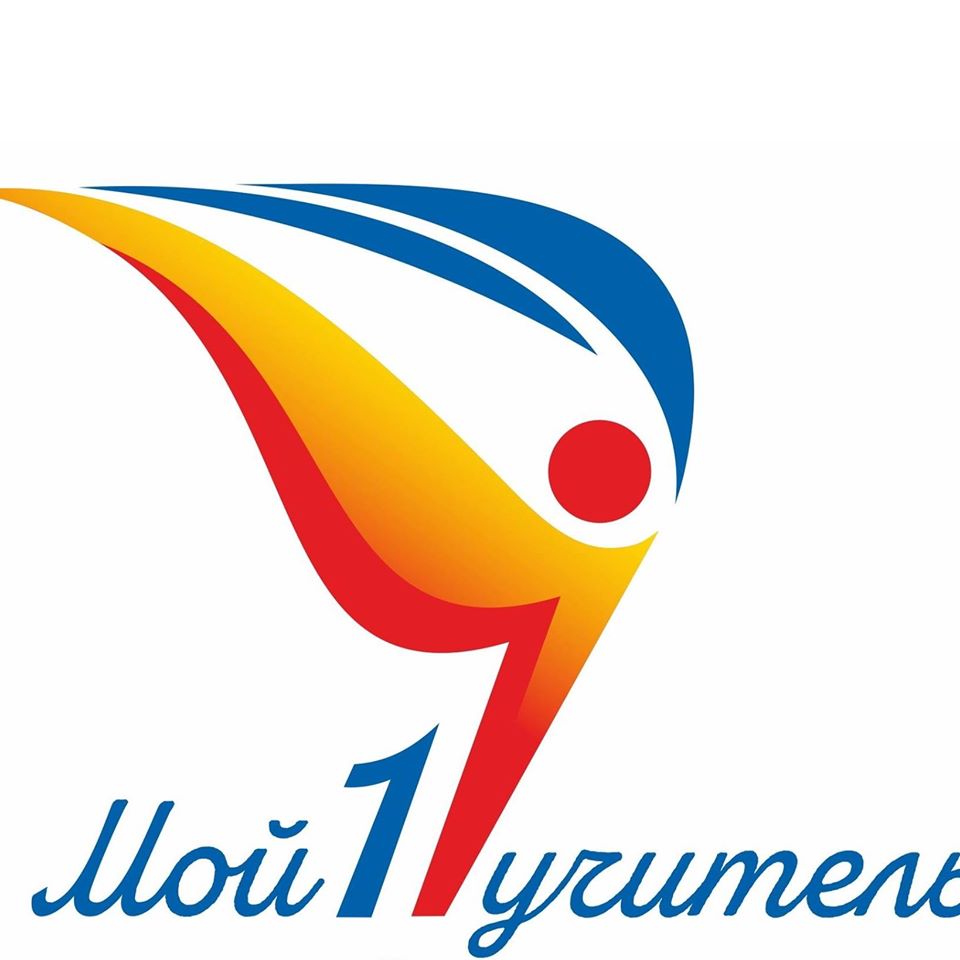 Спасибо за сотрудничество!